Lecture 0 of 41:
Part B – Course Content
Introduction to Computer Graphics:
Course Organization and Survey
William H. Hsu
Department of Computing and Information Sciences, KSU

KSOL course page: http://bit.ly/hGvXlH
Course web site: http://www.kddresearch.org/Courses/CIS636 
Instructor home page: http://www.cis.ksu.edu/~bhsu

Reading for Next Class:
Syllabus and Introductory Handouts
CIS 536 & 636 students: CG Basics 1 slides
Chapter 1, Eberly (2006) 3D Game Engine Design, 2e
Course Overview
Graphics Systems and Techniques
Main emphasis: shaders, lighting, mappings (textures, etc.) in OpenGL
Photorealistic rendering and animation (Maya 2010, Blender; Ogre3D)
2-D, 3-D models: curves, surfaces, visible surface identification, illumination
Special topics: global illumination (ray tracing, radiosity), particle systems, fractals, scientific visualization (sciviz) and information visualization (infoviz)
Operations
Surface modeling, mapping
Pipelines for display, transformation, illumination, animation
Computer Graphics (CG): Duality with Computer Vision
Visualization and User Interfaces
Applications
CAD/CAM/CAE: object transformations, surface/solid modeling, animation
Entertainment: 3-D games, photorealistic animation, etc.
Analysis: info visualization, decision support, intelligent displays
Why Computer Graphics?
Developing Computational Capability
Rendering: synthesizing realistic-looking, useful, or interesting images
Animation: creating visual impression of motion
Image processing: analyzing, transforming, displaying images efficiently
Better Understanding of Data, Objects, Processes through Visualization
Visual summarization, description, manipulation
Virtual environments (VR), visual monitoring, interactivity
Human-computer intelligent interaction (HCII): training, tutoring, analysis, control systems
Time is Right
Recent progress in algorithms and theory
Rapidly emergence of new I/O (display and data acquisition) technologies
Available computational power, improving price-performance-ratio of hardware
Growth and interest of graphics industries (e.g., games, entertainment, computer-aided design, visualization in science and business)
Graphics
Database
Editing
Front-End
(Geometry Processing)
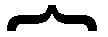 Back-End
(Rasterization)
Graphics
Database
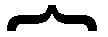 Display
Traversal
Modeling
Transformation
Viewing
Operation
Visible-Surface
  Determination
 Scan Conversion
 Shading /
  Illumination
Image
Rendering (Image Synthesis)
Pipeline
“Polygons-to-Pixels” Pipeline
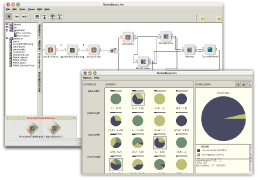 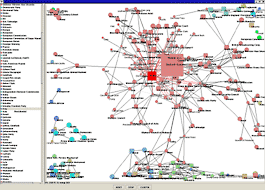 D2K © 1999-2004 National Center for Supercomputing Applications
http://alg.ncsa.uiuc.edu/do/tools/d2k
User Interfaces
& Hypermedia
NCSA SEASR/MEANDRE		 (2008 – present): http://seasr.org 
Visual programming systems for high-performance knowledge discovery in databases (KDD), cloud computing, and more
Hypermedia & Web 2.0
Web 2.0: SLATES (search, links, authoring, tags, extensions, signals)
Database format (similar to hypertext): internetworked multimedia
Display-based access to text, image, audio, video, etc.
Virtual Environments
Immersion: interactive training, tutoring systems
Entertainment hypermedia
Graphical User Interfaces (GUIs)
Visualization: scientific, data/information, statistics
GUIs: Computer-Aided Design/Engineering (CAD/CAE/CAM/CASE), etc.
Relevant Topic Areas
Analytic Geometry
Art and Graphic Design
Cognitive Science
Computer Engineering
Engineering Design
Education
Film
Human Factors
Linear Algebra
Numerical Analysis
Rendering Hardware
VR Systems
Portable/Embedded CG
CAD
CAE / CASE
CAM
Immersive Training
Tutoring Interfaces
Color/Optical Models
CG/Vision Duality
Interface Design
Computer
Graphics
(CG)
Layout
CG Design
Visualization
Parametric Equations
Conics
Polygon Rendering
Surface Modeling
Physically-Based Modeling
Stat/Info Visualization
Transformations
Change of Coordinate Systems
User Modeling
Ergonomic Interfaces, I/O
Animation
Large-Scale CG
1
2
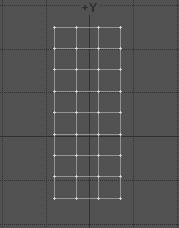 3
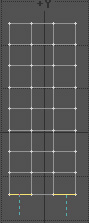 4
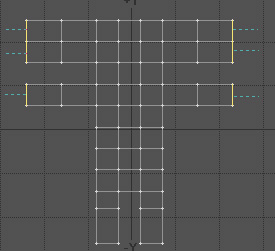 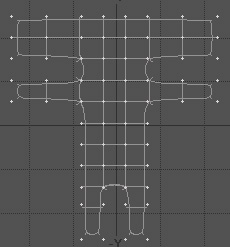 5
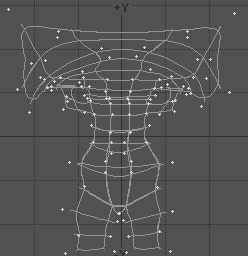 8
7
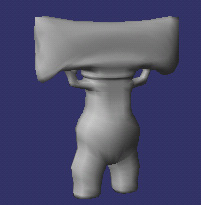 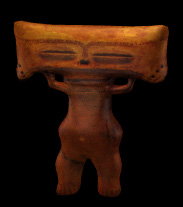 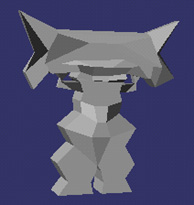 6
Shading Pipeline & Surface Modeling (Boundary Representations)
http://bit.ly/aagZJn
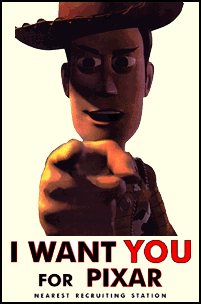 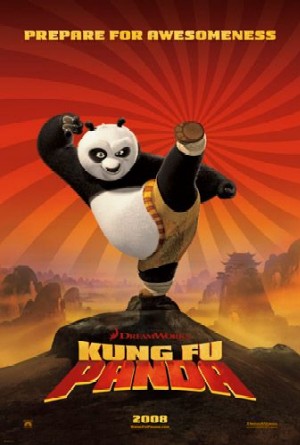 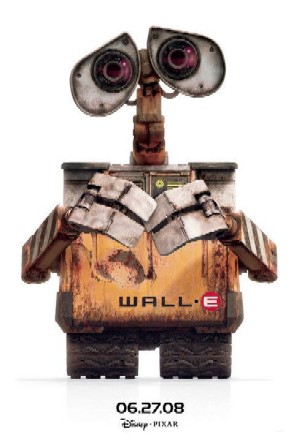 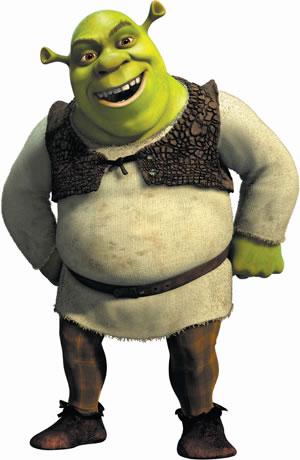 Toy Story (1995)
Toy Story 2 (1999)
Toy Story 3 (2010)
© Disney/Pixar
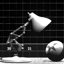 Kung-Fu Panda
© 2008 DreamWorks
Animation SKG
Wall-E
© 2008 Disney/Pixar
Shrek (2001)
Shrek 2 (2004)
Shrek the Third (2007)
Shrek Forever After (2010)
© DreamWorks Animation SKG
Luxo Jr.
© 1986 Pixar Animation Studios
Computer-Generated Animation (CGA)
Tron: Legacy
© 2010
Walt Disney Pictures
Monsters Inc. (2001)
Monsters Inc. 2 (2012)
© Disney/Pixar
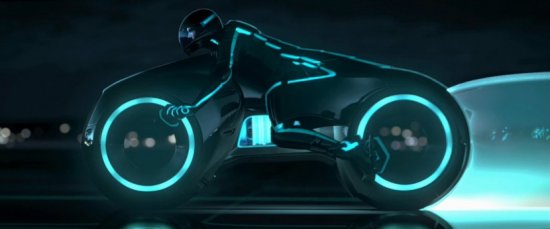 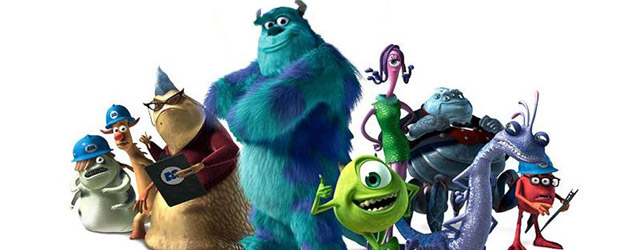 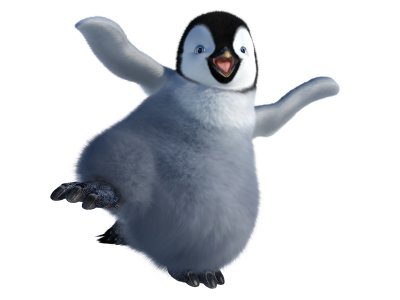 Happy Feet
© 2006
Warner Brothers
Fractals	:
Iterated Function Systems (IFSs)
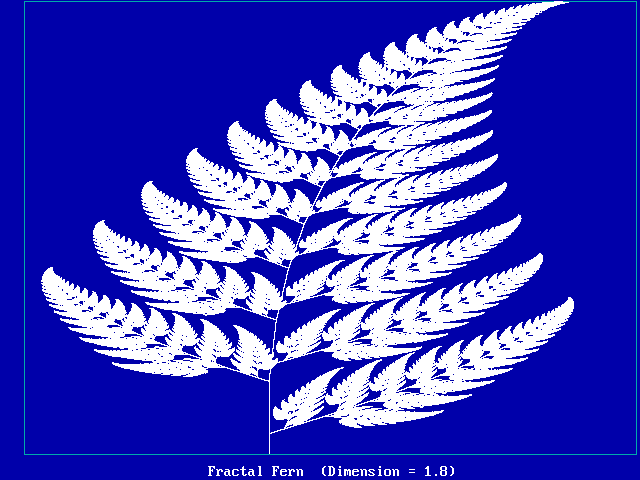 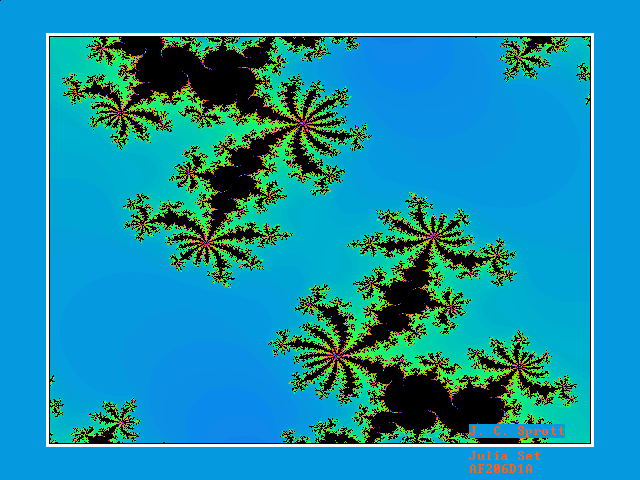 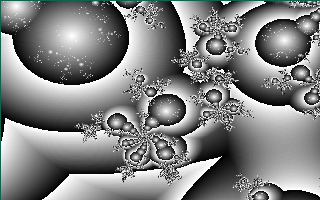 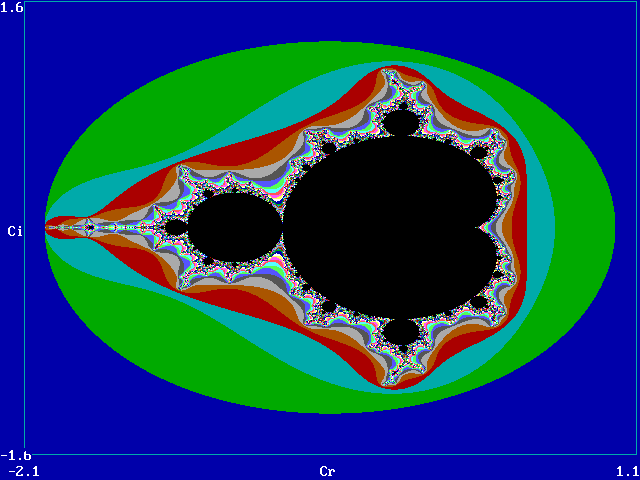 Fractal of the Day: http://sprott.physics.wisc.edu/fractals.htm
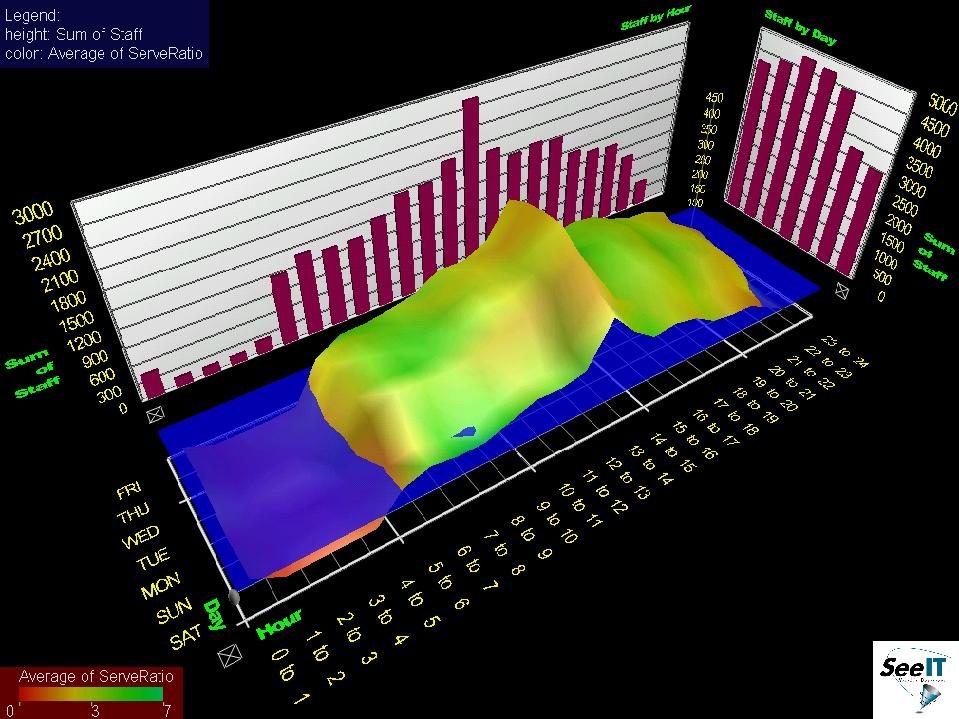 Visible Decisions SeeIT © 1999 VDI		http://www.advizorsolutions.com
Information Visualization
Determine Objectives of
Graphics System
Control
Interface
Decision
Support
Entertainment
Education
Determine
Display Objective
Interactively
Analyze
Data / Documents
Visualize Physical
Objects
Monitor
Process
Determine Representations
In Graphics Database
Solid Geometric
Model
Wireframe /
Polygon Mesh
Fractal
System
NURBS
Determine and Implement
Rendering Pipeline
Radiosity and
Polygon Shading
Shaded-Polygon
Rendering
Ray Tracing
Design Choices & Issues
In Computer Graphics
Completed Design
Math Review for CIS 536 / 636
Overview: First Month (Weeks 2-5 of Course)
Review of mathematical foundations of CG: analytic geometry, linear algebra
Line and polygon rendering
Matrix transformations
Graphical interfaces
Line and Polygon Rendering (Week 3)
Basic line drawing and 2-D clipping
Bresenham’s algorithm
Follow-up: 3-D clipping, z-buffering (painter’s algorithm)
Matrix Transformations (Week 4)
Application of linear transformations to rendering
Basic operations: translation, rotation, scaling, shearing
Follow-up: review of standard graphics libraries (starting with OpenGL)
Weeks 5 – 6: More OpenGL and Direct3D
Graphical Interfaces
Brief overview
Survey of windowing environments (SDL in OpenGL, DirectX)
Textbook
and Recommended References
Required Textbook

Eberly, D. H. (2006). 3D Game Engine Design: A Practical Approach to Real-Time Computer Graphics, second edition.  San Francisco, CA: Morgan Kauffman.
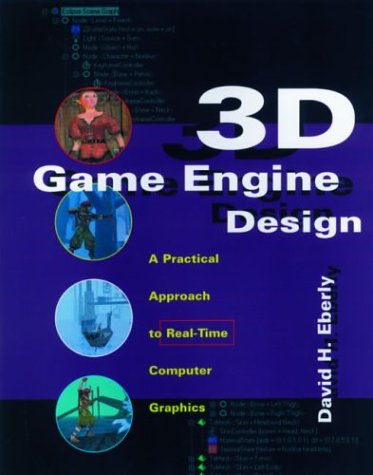 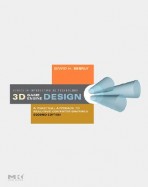 Recommended References

Angel, E. O. (2007).  OpenGL: A Primer, third edition.  Reading, MA: Addison-Wesley.  [2nd edition on reserve]

Shreiner, D., Woo, M., Neider, J., & Davis, T. (2009). OpenGL® Programming Guide: The Official Guide to Learning OpenGL®, Versions 3.0 and 3.1, seventh edition.
[“The Red Book”:                                             use 7th ed. or later]
1st edition (outdated)
2nd edition
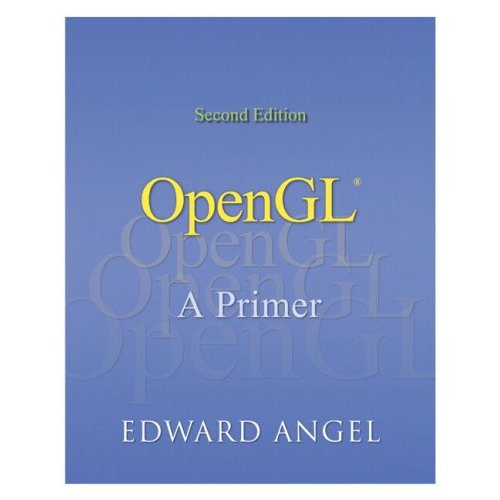 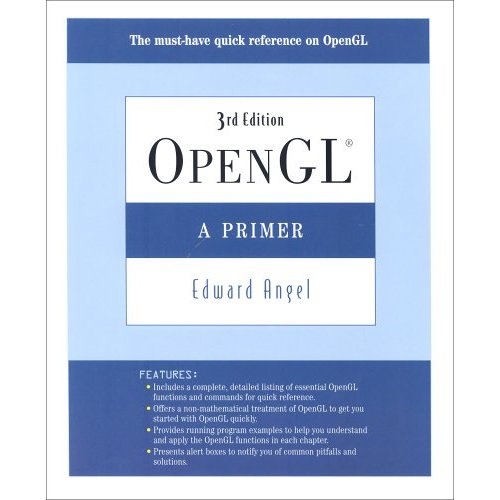 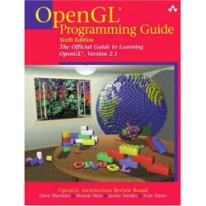 2nd edition (OK to use)
3rd edition
Next Class
Photorealism







3-D Camera Model
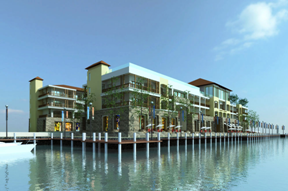 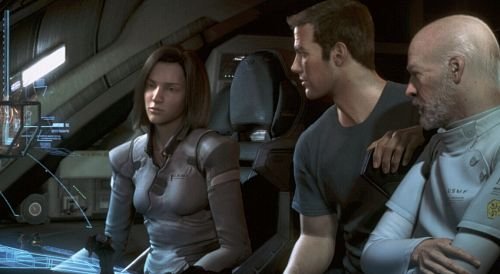 http://realismstudio.com
Final Fantasy: The Spirits Within
© 2001 Square Enix Studios	http://bit.ly/9YzCZy
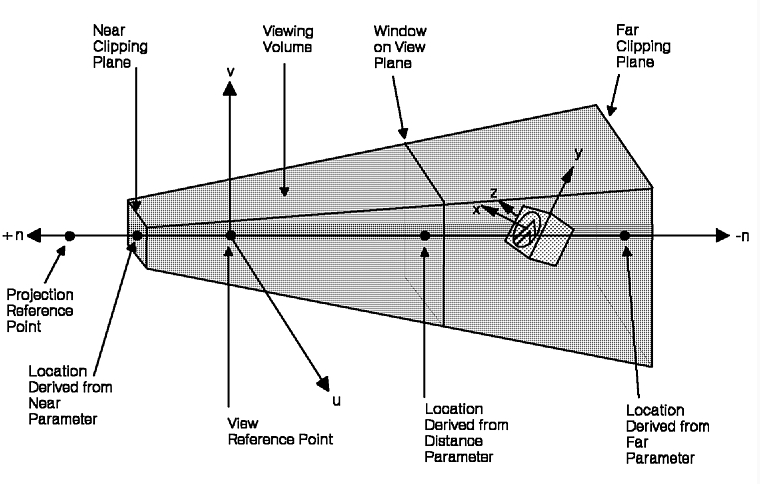 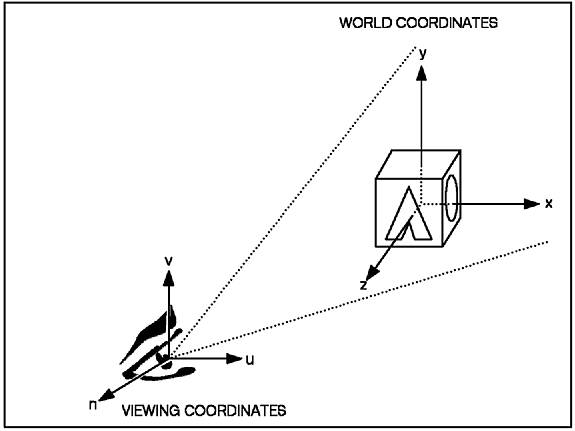 Canonical View
(x, y, z)
Arbitrary View
(u, v, n)
The GraPHIGS Programming Interface:
Understanding Concepts
© 2007 IBM
http://bit.ly/cS4h7g
Summary
This course is a lot of work
Reading: Eberly 2e – big book, like Foley et al. 
Programming assignments (4): expect to spend 10+ hours on each
Written assignments (4): about 6-10 hours
Term project: at least 20 hours (people have spent up to 50 or more)
… but it can also be fun
Visible results
Nifty algorithms, high-performance hardware
“Putting it all together”: very interdisciplinary field
Decent job market for people with right development skills, ideas
Applicable to many other areas of CS and IT
Emphasis
“Polygons to pixels pipeline”: viewing, VSD, lighting, shading, texturing
Other topics to be covered: animation, curves and surfaces, collisions
Brief survey of: ray tracing, visualization and color, fractals
Tutorials (GameDev aka Nehe): http://nehe.gamedev.net
Terminology
Computer Graphics: Digital Synthesis, Manipulation of Visual Content
Graphics Problems (see “Computer Graphics”, Wikipedia)
Geometry: representation and processing of surfaces
Animation: representation and manipulation of motion
Rendering: computationally reproducing appearance of light in scenes
Imaging: image acquisition, editing, processing
Different Approaches to Graphics
Raster (bitmaps, picture elements aka pixels) vs. vector (lines)
Sample-based (cf. Photoshop) vs. geometry-based (cf. OpenGL, Direct3D)
Purpose of Graphics
Entertainment – games, visual effects in movies and television
Communications – advertising, journalism
Modeling / simulation – displaying objects, events via graphical user interfaces (GUIs)
Visualization – displaying events for analysis and understanding
Dual Problem: Inverse Input and Output 
Graphics (rendering): geometry to sample (image)
Vision: sample to geometry